Seven Minute Madness:Heterogeneous Computing
Dr. Jason D. Bakos
CPU Design
FOR i = 0 to 1000
  C[i] = A[i] + B[i]
Core 1
Core 2
CPU
Control
ALU
ALU
Control
ALU
ALU
ALU
ALU
ALU
ALU
time
L1 cache
L1 cache
Copy part of A onto CPU
L2 cache
L2 cache
Copy part of B onto CPU
ADD
ADD
ADD
ADD
Copy part of C into Mem
L3 cache
Copy part of A onto CPU
Copy part of B onto CPU
ADD
ADD
ADD
ADD
Copy part of C into Mem
…
Heterogeneous Computing 2
Co-Processor Design
FOR i = 0 to 1000
  C[i] = A[i] + B[i]
GPU
cache
ALU
ALU
ALU
ALU
ALU
ALU
ALU
ALU
Core 1
cache
ALU
ALU
ALU
ALU
ALU
ALU
ALU
ALU
Core 2
cache
ALU
ALU
ALU
ALU
ALU
ALU
ALU
ALU
Core 3
cache
ALU
ALU
ALU
ALU
ALU
ALU
ALU
ALU
Core 4
cache
ALU
ALU
ALU
ALU
ALU
ALU
ALU
ALU
Core 5
cache
ALU
ALU
ALU
ALU
ALU
ALU
ALU
ALU
Core 6
cache
ALU
ALU
ALU
ALU
ALU
ALU
ALU
ALU
Core 7
cache
ALU
ALU
ALU
ALU
ALU
ALU
ALU
ALU
Core 8
Heterogeneous Computing 3
Heterogeneous Computing
Combine CPUs and coprocs
Example:
Application requires a week of CPU time
Offload computation consumes 99% of execution time
initialization
0.5% of run time
49% of code
“hot” loop
99% of run time
2% of code
clean up
0.5% of run time
49% of code
co-processor
Heterogeneous Computing 4
Heterogeneous Computing
General purpose CPU + special-purpose processors in one system
QPI
PCIe
Host Memory
CPU
On board
Memory
X58
Co-processor
~25 GB/s
~25 GB/s
~8 GB/s (x16)
?????
~150 GB/s for GeForce 260
host
add-in card
Heterogeneous Computing 5
NVIDIA GT200 GPU Architecture
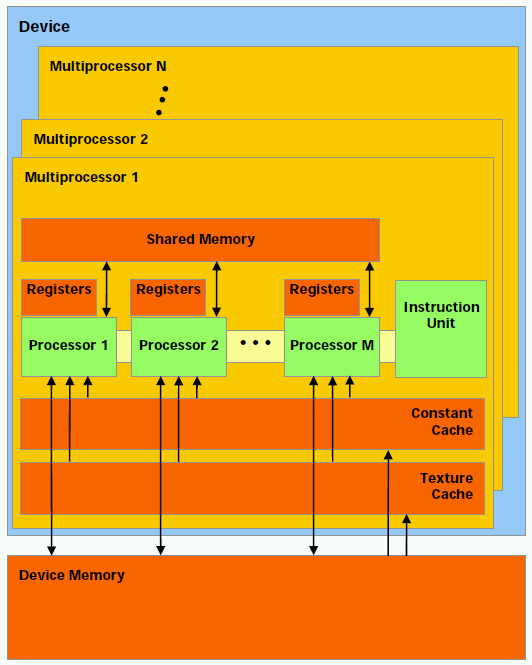 30 “streaming multiprocesors”

Simple cores:
In-order execution, no: branch prediction, spec. execution, multiple issue, context switches
No cache (just 16K programmer-managed on-chip memory)
One active instruction at a time

Can execute 32 threads in parallel per SM if no branch divergence
Heterogeneous Computing 6
IBM Cell/B.E. Architecture
1 PowerPC, 8 small processors

Programmer must manually manage 256K memory and threads invocation on each SPE

Each SPE includes a vector unit like the one on current Intel processors
128 bits wide
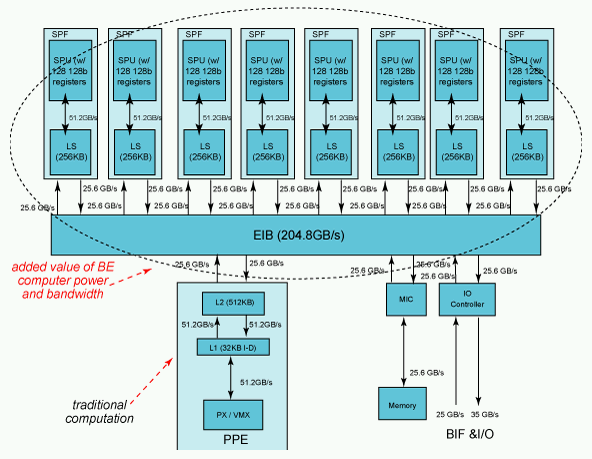 Heterogeneous Computing 7
Field Programmable Gate Arrays
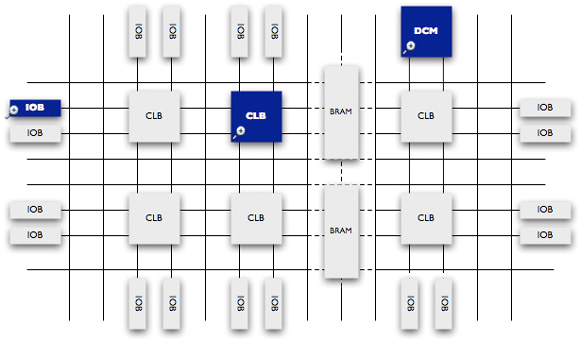 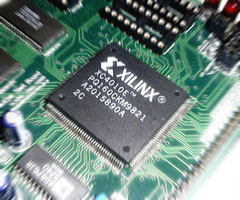 Heterogeneous Computing 8
Research Problems
How well do certain types of (scientific) programs run on heterogeneous machines?  What benefit should we expect?

How do you modify an arbitrary program to run on a heterogeneous machine?

What is the best way to design coprocessors?  How can we make them faster and easier to program?

What is the best way to design heterogeneous machines?  How do we interconnect the CPU and coprocessors?
Heterogeneous Computing 9
Heterogeneous Computing with FPGAs
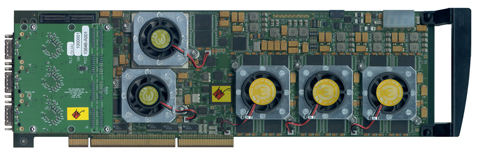 Annapolis Micro Systems
WILDSTAR 2 PRO
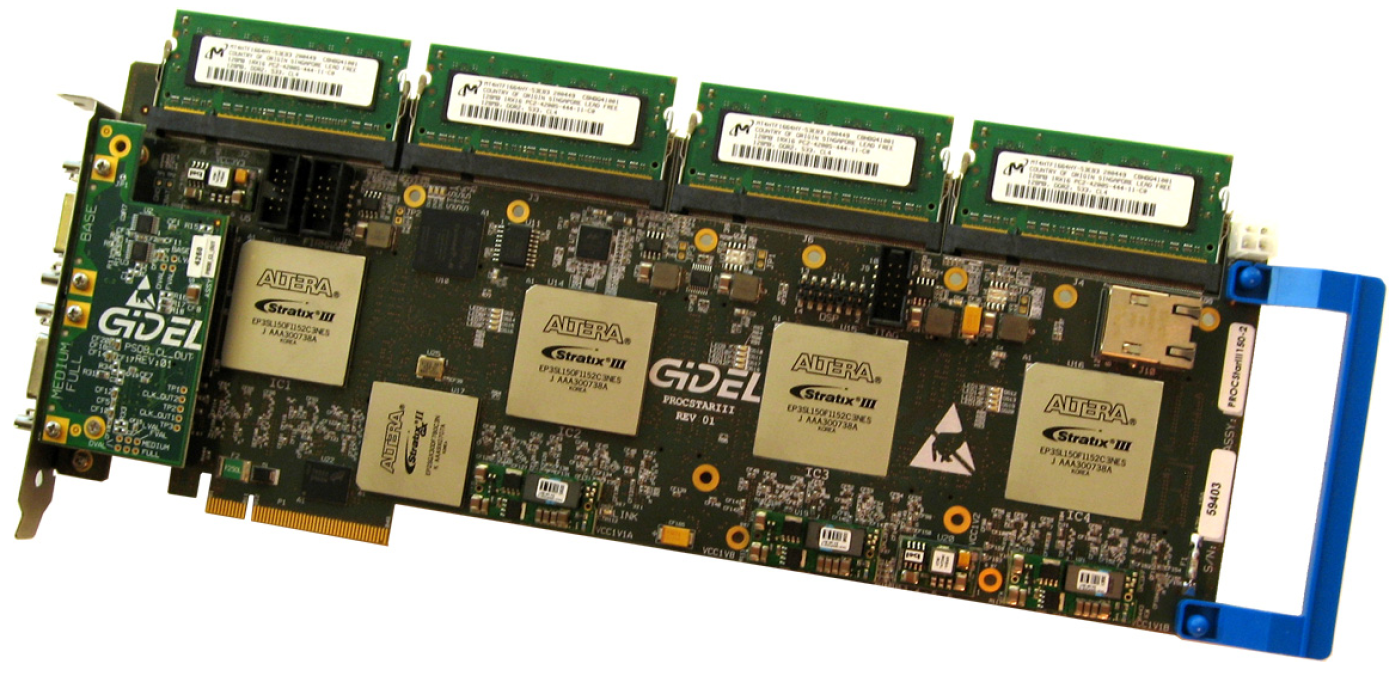 GiDEL PROCSTAR III
Heterogeneous Computing 10
Heterogeneous Computing with FPGAs
Convey HC-1
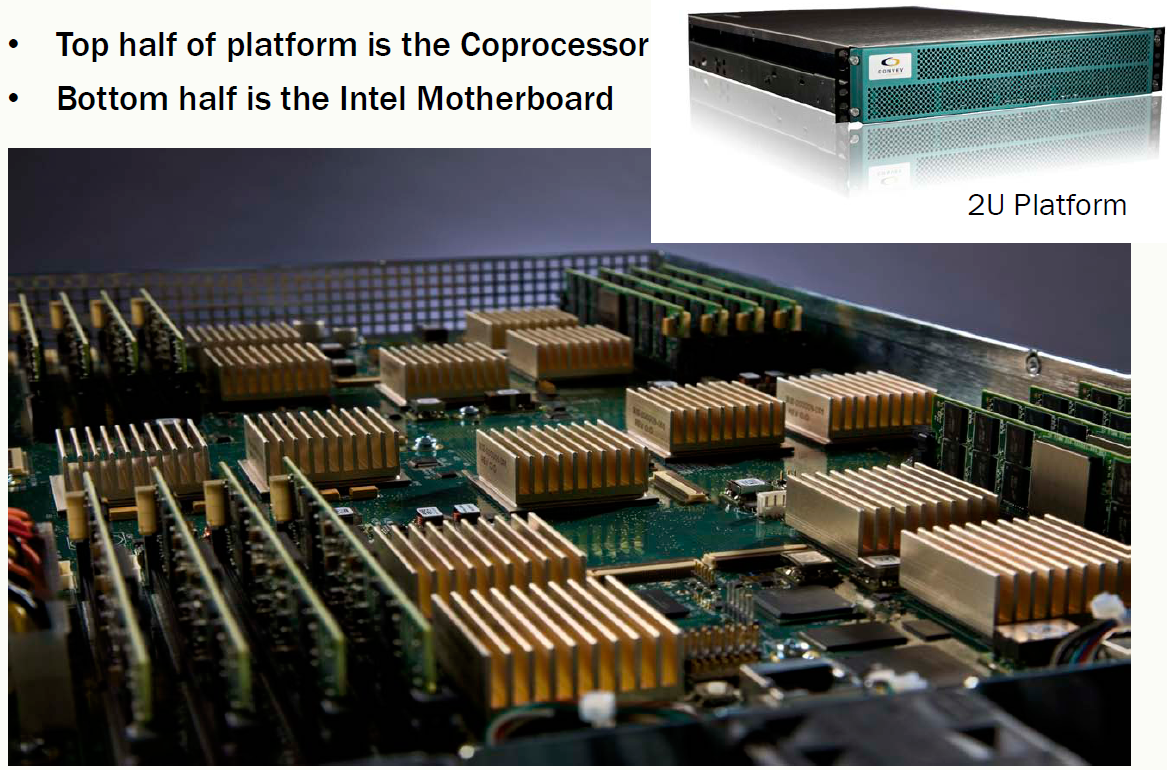 Heterogeneous Computing 11
Heterogeneous Computing with GPUs
NVIDIA Tesla S1070
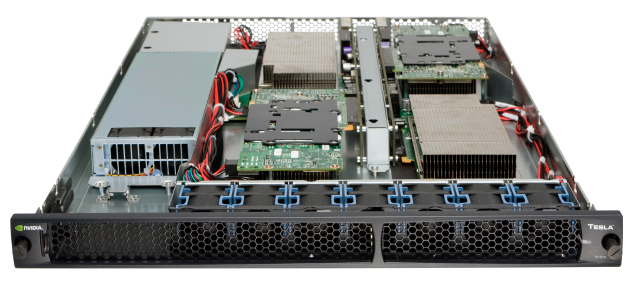 Heterogeneous Computing 12
Programming GPUs
GPU code:
kernel function vector_multiply (vector v1, vector v2, vector v3) {

  /* declare arrays in on-chip memory */
  on_chip_vector temp1,temp2,temp3;

  /* copy inputs from off-chip to on-chip in parallel */
  temp1[my_thread_number]=v1[iteration count x number_of_threads + my_thread_number];
  temp2[my_thread_number]=v2[iteration count x number_of_threads + my_thread_number];

  /* perform parallel multiply */
  temp3[my_thread_number]=temp1[my_thread_number]* temp2[my_thread_number];

  /* copy outputs from on-chip to off-chip in parallel */
  v3[iteration count x number_of_threads + my_thread_number]= temp3[my_thread_number];
}


CPU code:
copy v1 from cpu memory to gpu memory
copy v2 from cpu memory to gpu memory
invoke vector_multiply on GPU with 100 threads
copy v3 from gpu memory to cpu memory
Heterogeneous Computing 13
Programming FPGAs
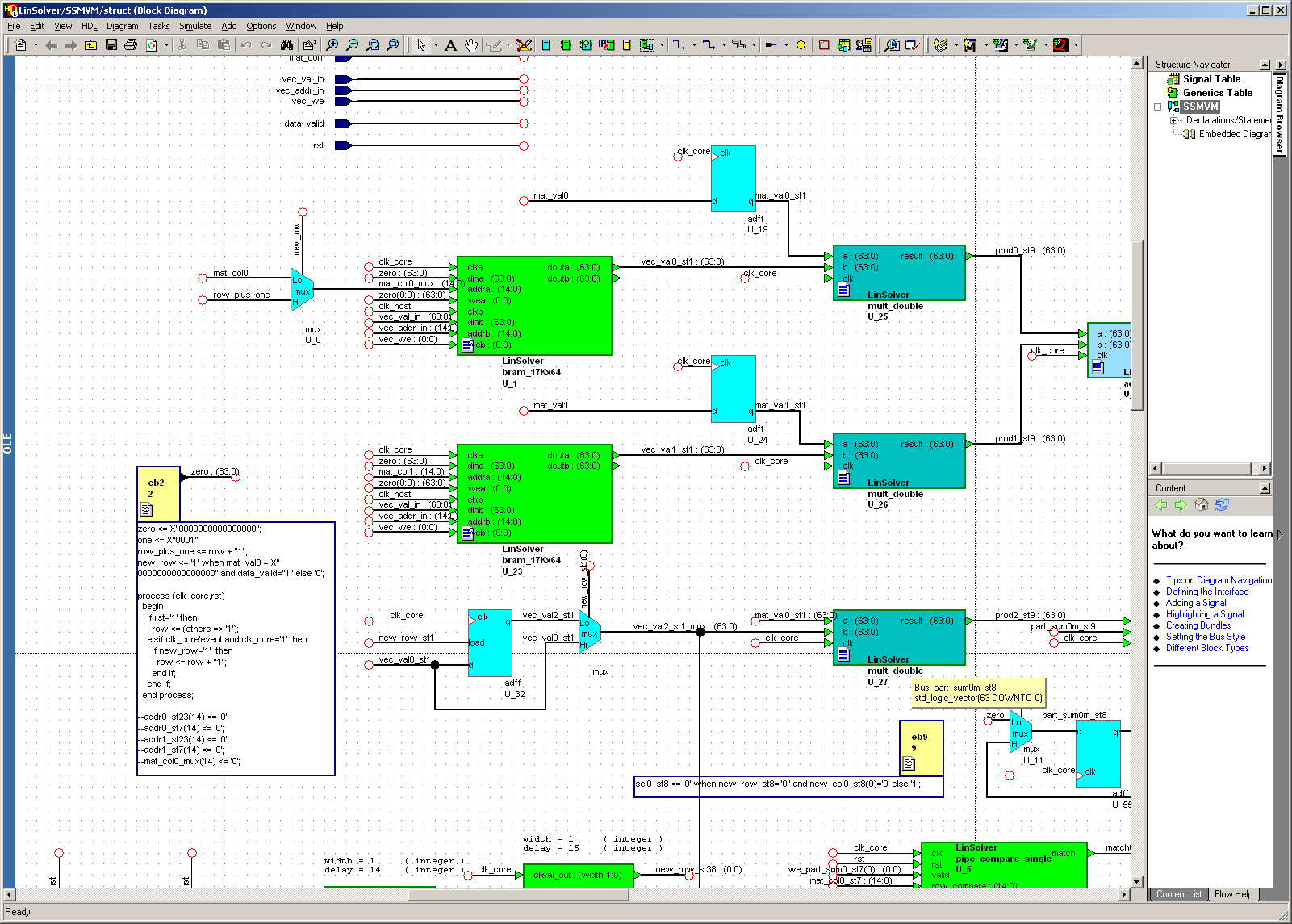 Heterogeneous Computing 14
Our Projects
FPGA-based co-processors for computational biology
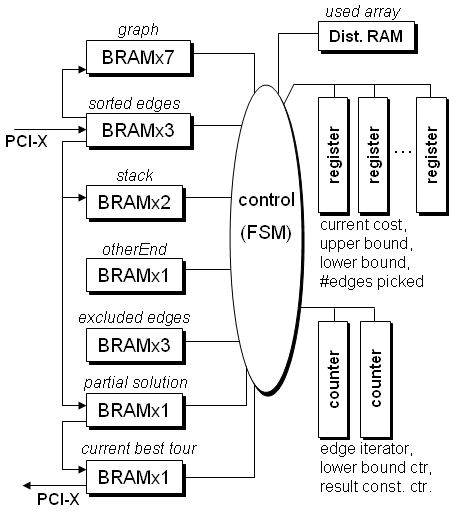 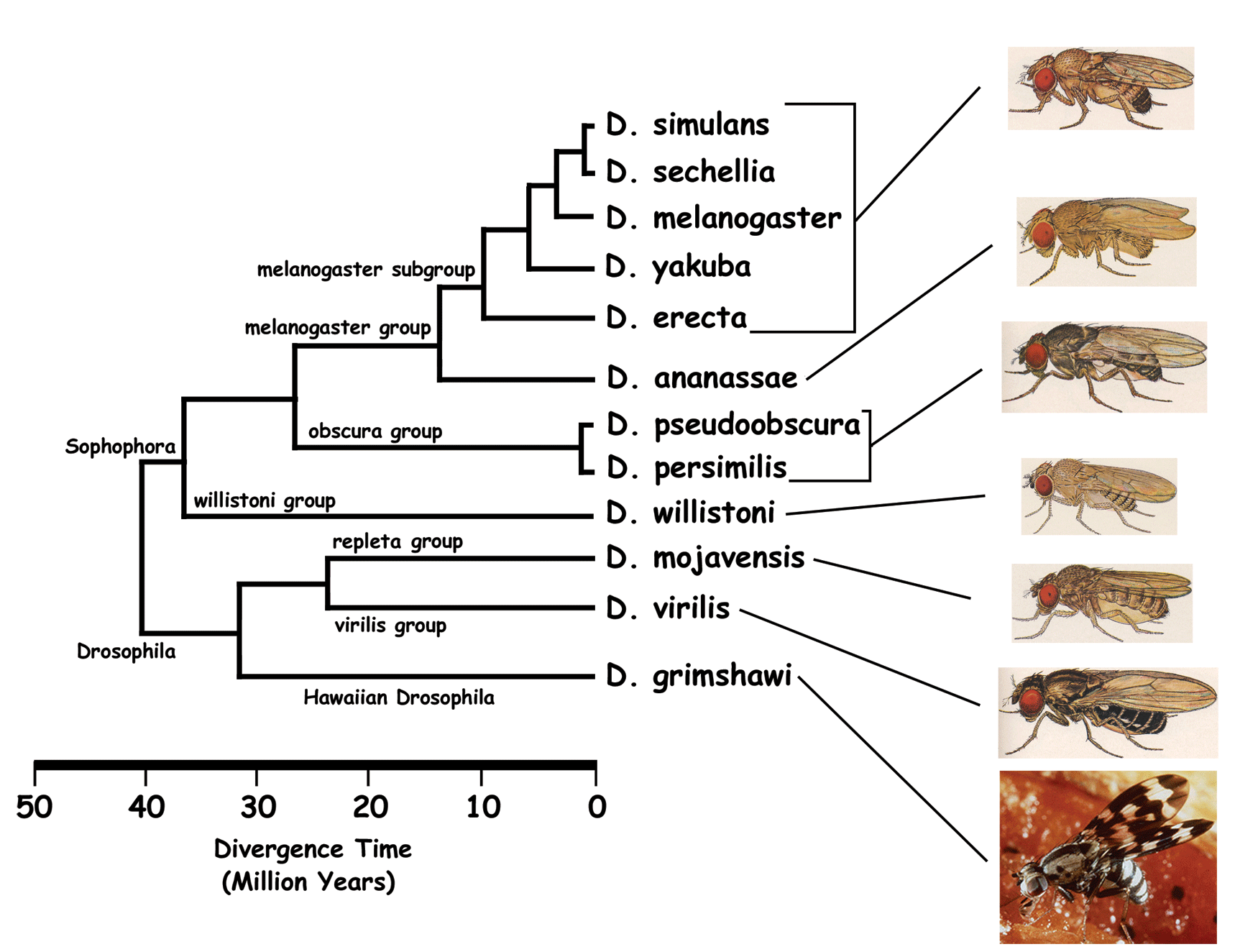 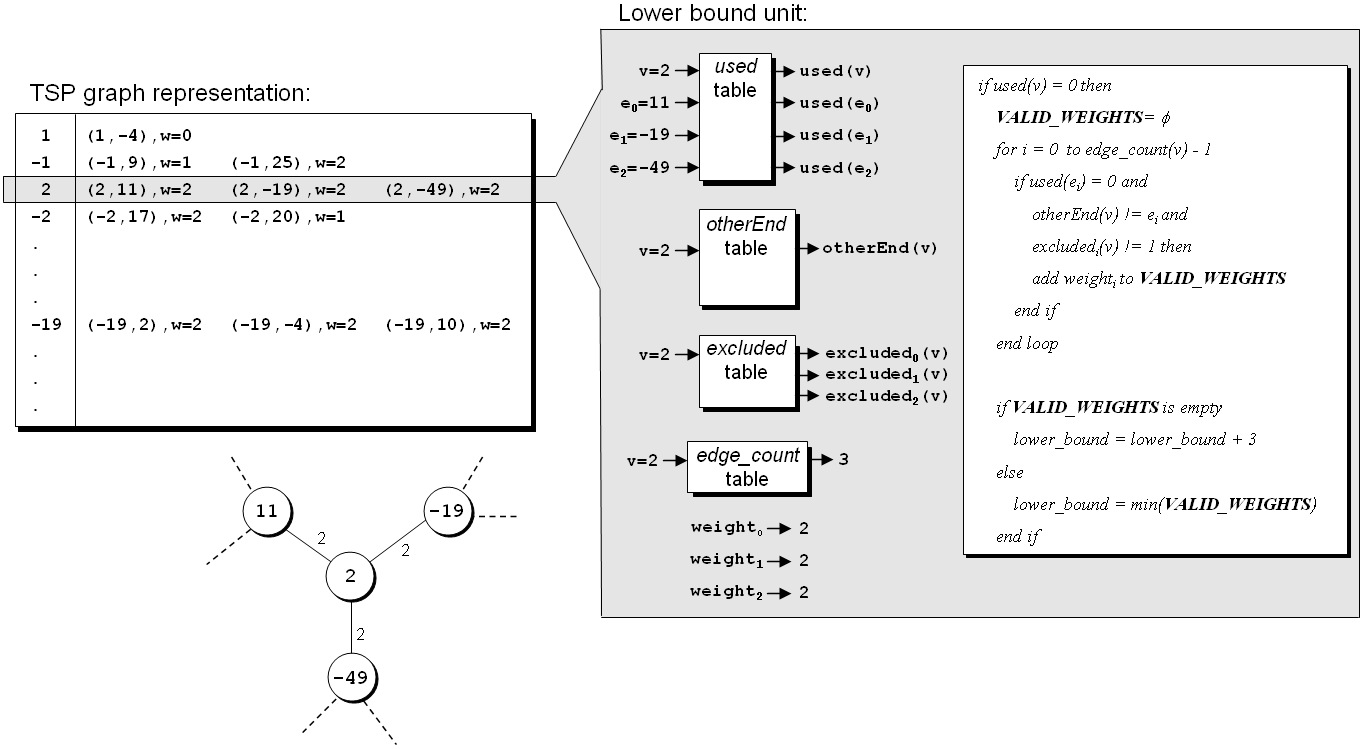 Tiffany M. Mintz, Jason D. Bakos, "A Cluster-on-a-Chip Architecture for High-Throughput Phylogeny Search," IEEE Trans. on Parallel and Distributed Systems, to appear.
Stephanie Zierke, Jason D. Bakos, "FPGA Acceleration of Bayesian Phylogenetic Inference," BMC Bioinformatics, BMC Bioinformatics 2010, 11:184.
Jason D. Bakos, Panormitis E. Elenis, "A Special-Purpose Architecture for Solving the Breakpoint Median Problem,"  IEEE Transactions on Very Large Scale Integration (VLSI) Systems, Vol. 16, No. 12, Dec. 2008.
Jason D. Bakos, Panormitis E. Elenis, Jijun Tang, "FPGA Acceleration of Phylogeny Reconstruction for Whole Genome Data,"  7th IEEE International Symposium on Bioinformatics & Bioengineering (BIBE'07), Boston, MA, Oct. 14-17, 2007.
Jason D. Bakos, “FPGA Acceleration of Gene Rearrangement Analysis,” 15th Annual IEEE International Symposium on Field-Programmable Custom Computing Machines (FCCM'07), April 23-25, 2007.
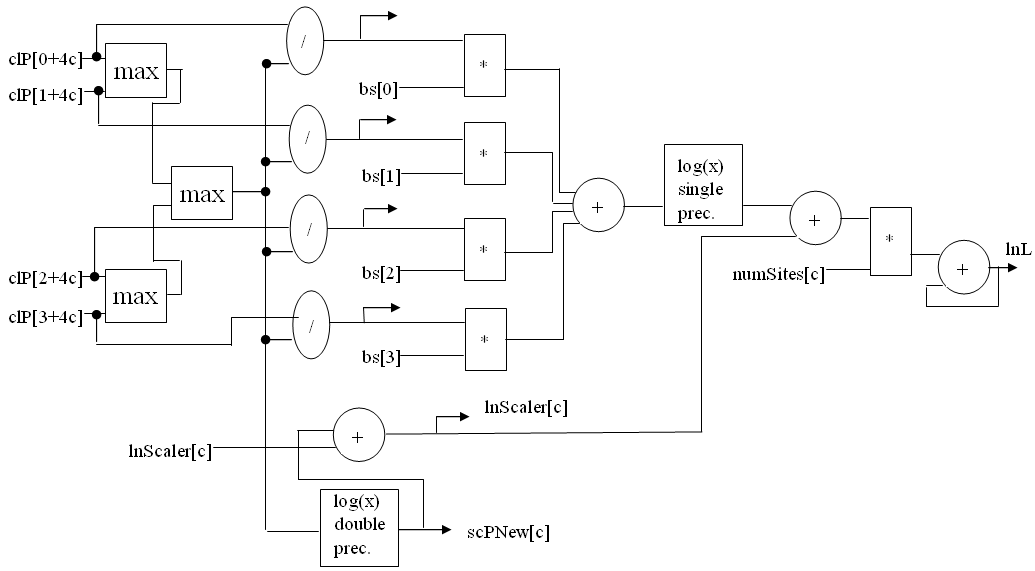 Heterogeneous Computing 15
Our Projects
FPGA-based co-processors for linear algebra
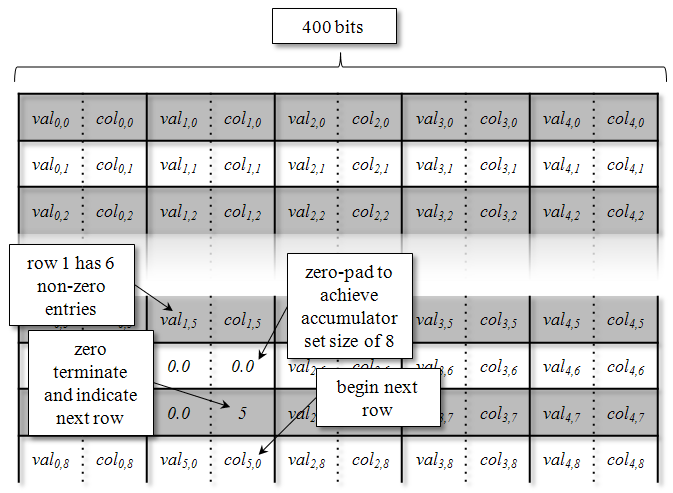 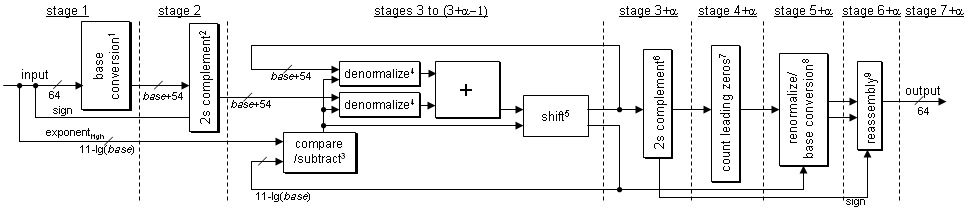 Krishna.K. Nagar, Jason D. Bakos, "A High-Performance Double Precision Accumulator," IEEE International Conference on Field-Programmable Technology (IC-FPT'09), Dec. 9-11, 2009.
Yan Zhang, Yasser Shalabi, Rishabh Jain, Krishna K. Nagar, Jason D. Bakos, "FPGA vs. GPU for Sparse Matrix Vector Multiply," IEEE International Conference on Field-Programmable Technology (IC-FPT'09), Dec. 9-11, 2009.
Krishna K. Nagar, Yan Zhang, Jason D. Bakos, "An Integrated Reduction Technique for a Double Precision Accumulator," Proc. Third International Workshop on High-Performance Reconfigurable Computing Technology and Applications (HPRCTA'09), held in conjunction with Supercomputing 2009 (SC'09), Nov. 15, 2009.
Jason D. Bakos, Krishna K. Nagar, "Exploiting Matrix Symmetry to Improve FPGA-Accelerated Conjugate Gradient," 17th Annual IEEE International Symposium on Field Programmable Custom Computing Machines (FCCM'09), April 5-8, 2009.
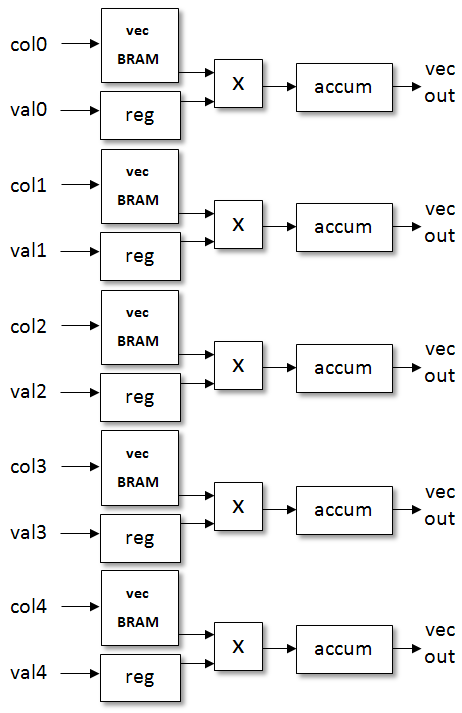 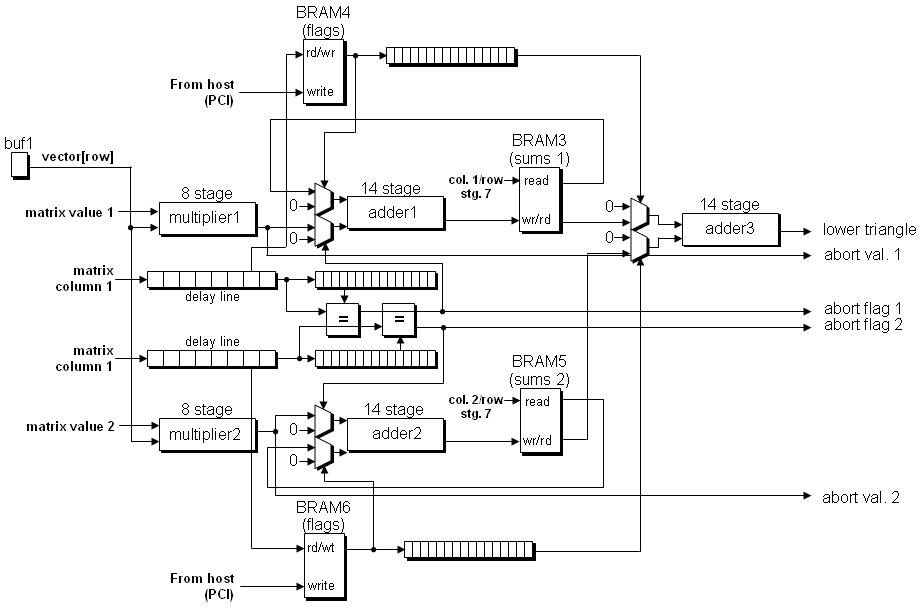 Heterogeneous Computing 16
Our Projects
Multi-FPGA System Architectures

Jason D. Bakos, Charles L. Cathey, E. Allen Michalski, "Predictive Load Balancing for Interconnected FPGAs,"  16th International Conference on Field Programmable Logic and Applications (FPL'06), Madrid, Spain, August 28-30, 2006.
Charles L. Cathey, Jason D. Bakos, Duncan A. Buell, "A Reconfigurable Distributed Computing Fabric Exploiting Multilevel Parallelism," 14th Annual IEEE International Symposium on Field-Programmable Custom Computing Machines  (FCCM'06), April 24-26, 2006.
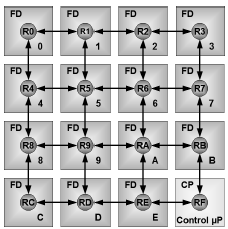 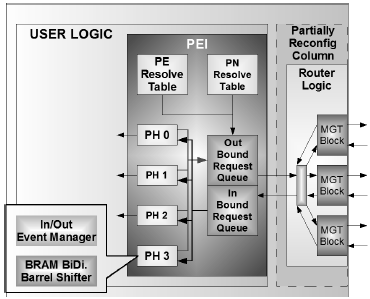 Heterogeneous Computing 17
Most Recent Projects
Task Partitioning for Heterogeneous Computing
GPU and FPGA Acceleration of Data Mining
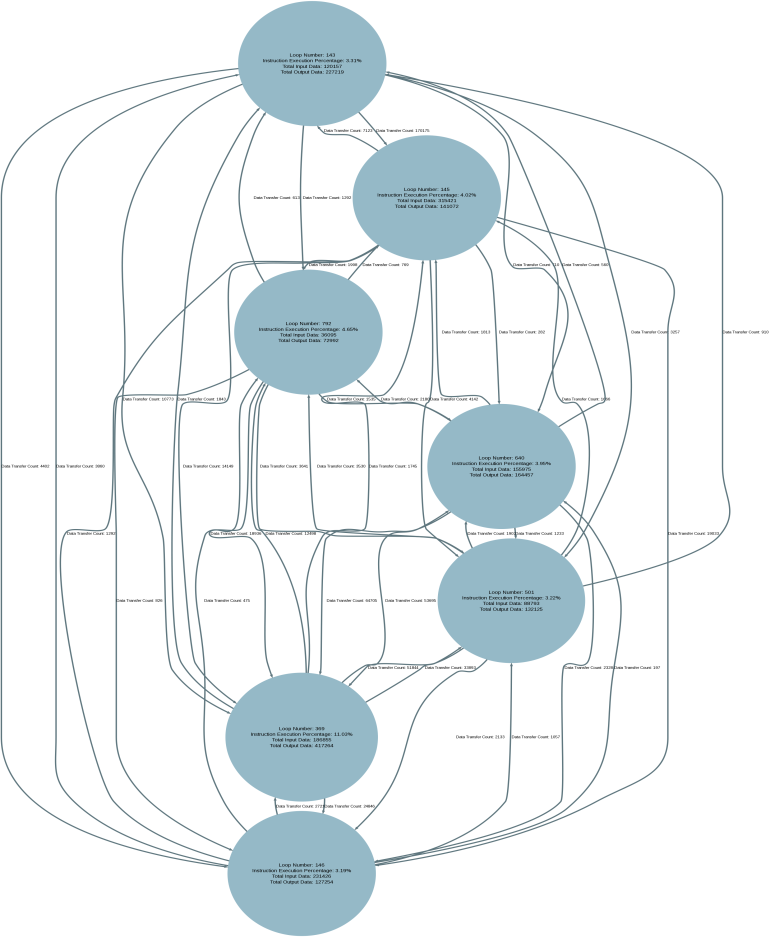 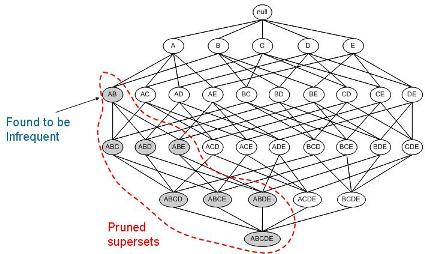 GPU Acceleration of Logic Synthesis
1.	Ibrahim Savran, Jason D. Bakos, "GPU Acceleration of Near-Minimal Logic Minimization," 2010 Symposium on Application Accelerators in High Performance Computing (SAAHPC'10), July 13-15, 2010.
Heterogeneous Computing 18
Contact Information
Jason D. Bakos
Office:  3A52
E-mail:  jbakos@sc.edu
http://www.cse.sc.edu/~jbakos

Heterogeneous and Reconfigurable Computing (HeRC) Lab:
Lab:  3D15
http://herc.cse.sc.edu
Heterogeneous Computing 19
Our Group
Krishna Nagar
Tiffany Mintz
Jason Bakos
Yan Zhang
Zheming Jin
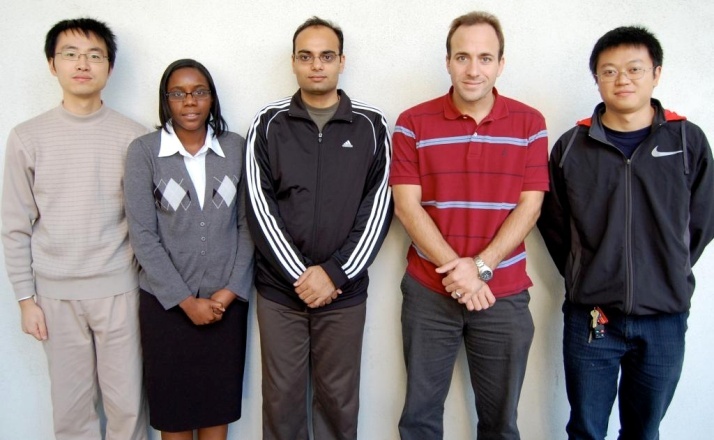 Heterogeneous and Reconfigurable Computing Group
http://herc.cse.sc.edu
Heterogeneous Computing 20